স্বাগতম
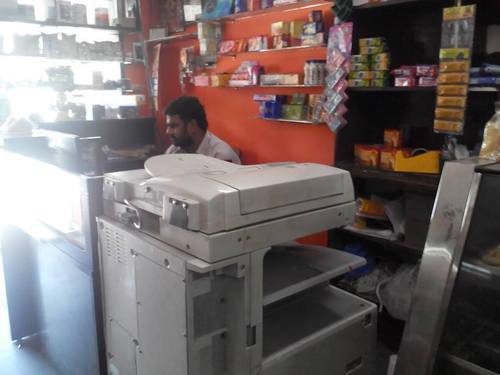 শিক্ষক পরিচিতি
জি.এম.মিজানুর রহমান
বি.বি.এস (সম্মান), এম.বি.এস (হিসাব বিজ্ঞান), বি.এড, এম.এড 
      সহকারী শিক্ষক (ব্যবসায় শিক্ষা) 
বুরুঙ্গা ইকবাল আহমদ হাই স্কুল এন্ড কলেজ 
       ওসমানীনগর, সিলেট
ই-মেইলঃ  gm.mizanoor24@gmail.com
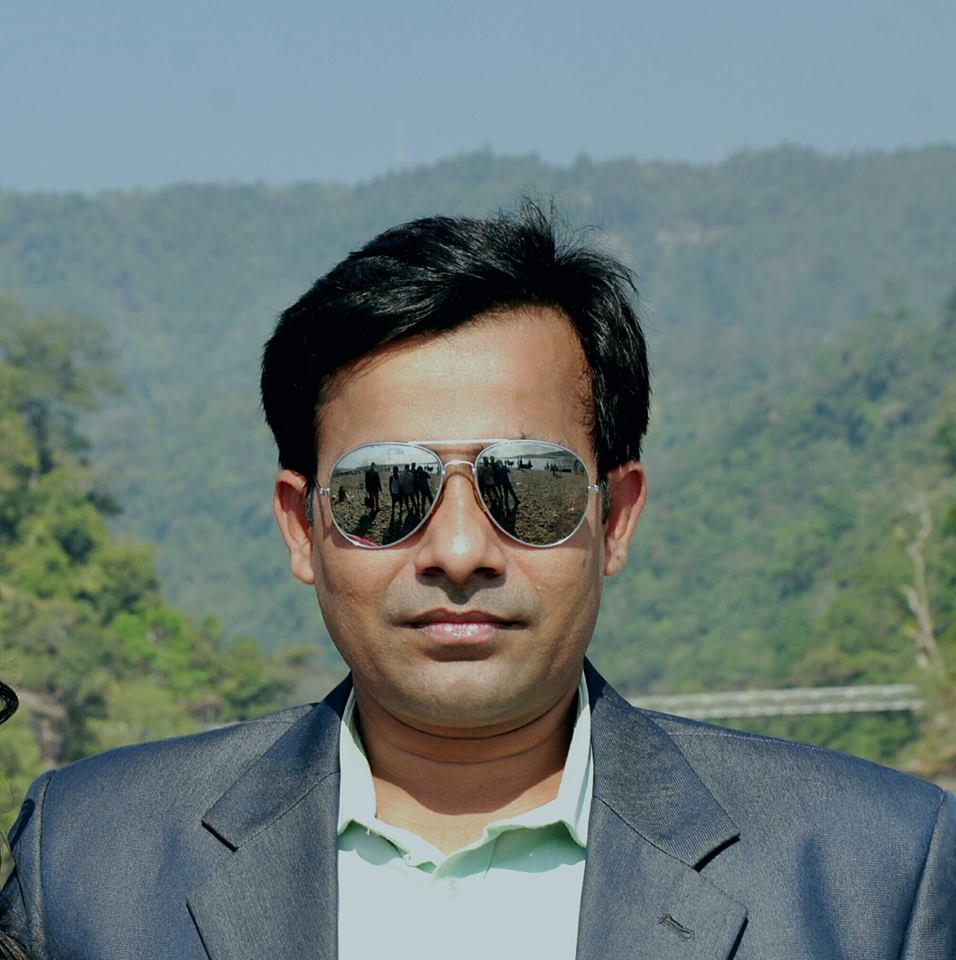 পাঠ পরিচিতি
নিচের ছবিগুলো লক্ষ্য কর
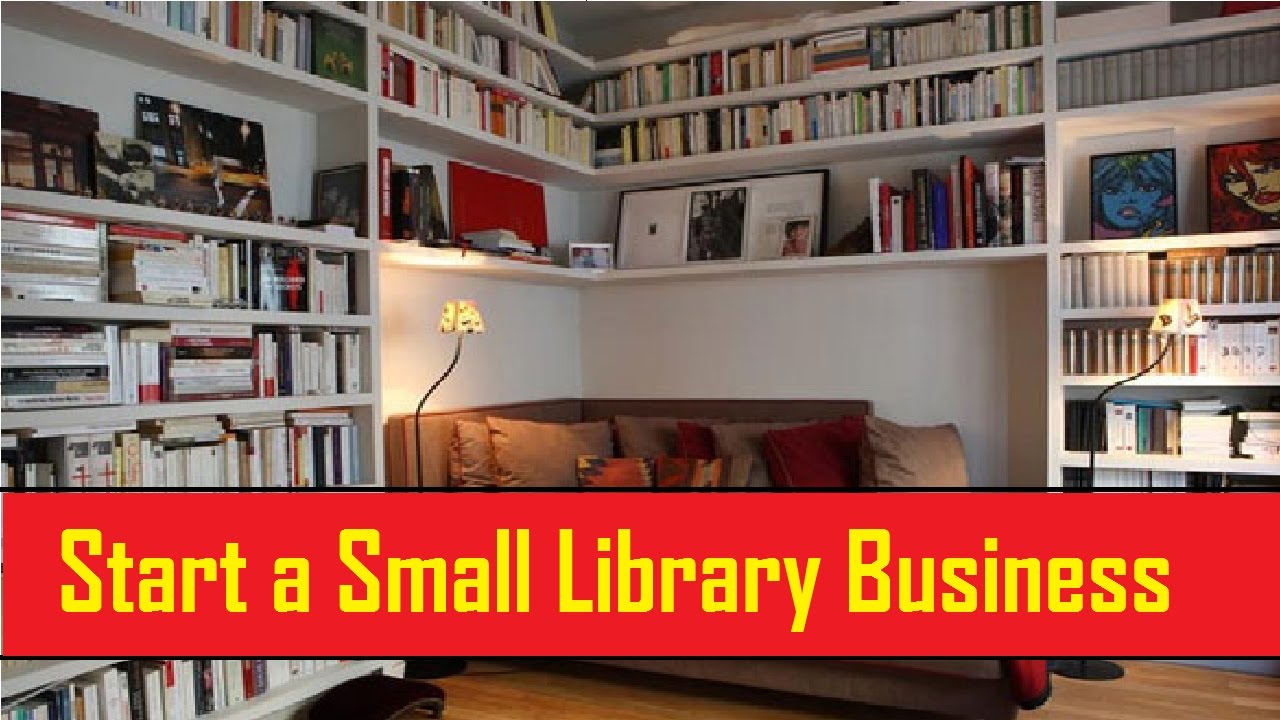 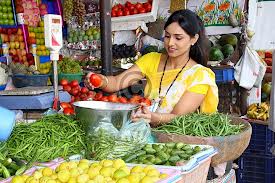 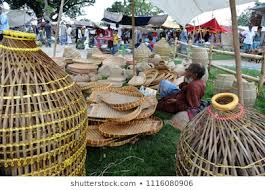 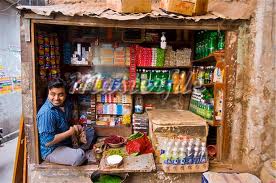 আজকের পাঠ
একমালিকানা ব্যবসায়ের ধারণা
শিখনফলঃ
এই পাঠ শেষে শিক্ষার্থীরা -
১।  একমালিকানা ব্যবসায়ের সংজ্ঞা বলতে পারবে;
২।  একমালিকানা ব্যবসায়ের বৈশিষ্ট্যসমূহ  বলতে পারবে;
৩।  একমালিকানা ব্যবসায়ের  ক্ষেত্র সম্পর্কে ধারণা ব্যাখ্যা করতে পারবে।
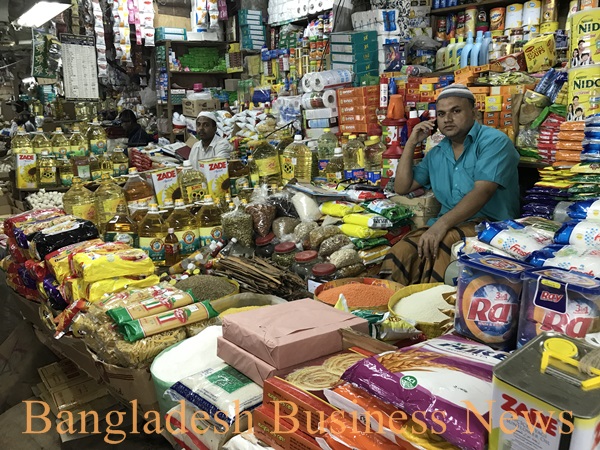 একক কাজ
একমালিকানা ব্যবসায় কী?
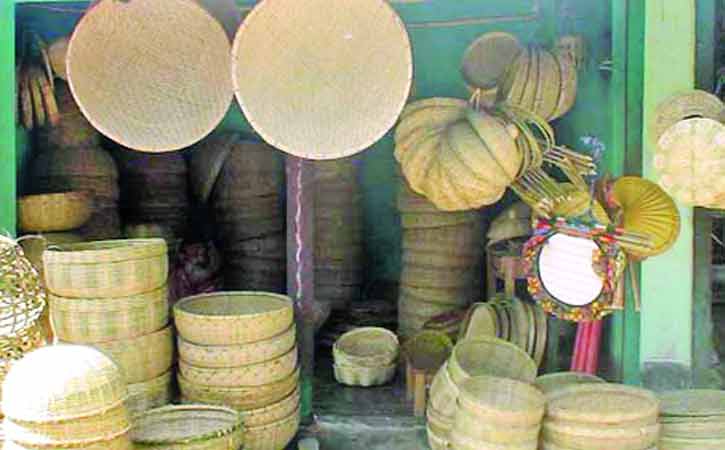 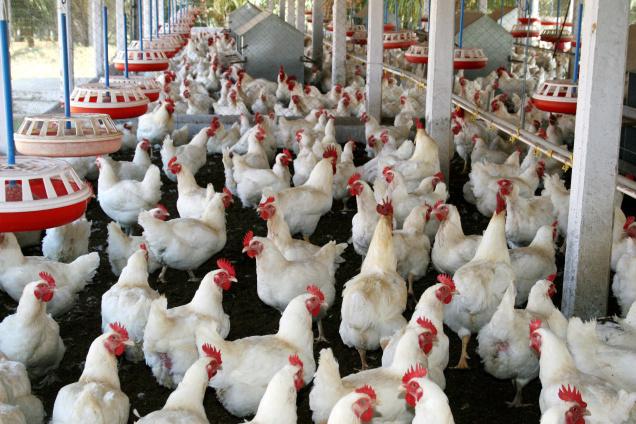 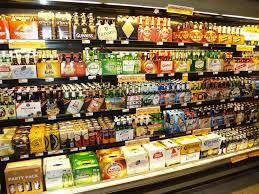 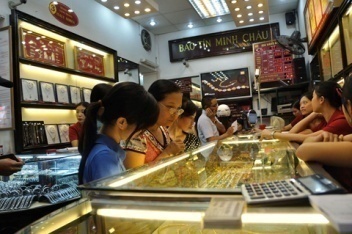 দলীয় কাজ
সহজ গঠন প্রণালী
সীমাহীন দায়
ব্যবস্থাপনার ত্রুটি
স্বল্প পূঁজি
বেশি  ঝুঁকি
দ্রুত সিদ্ধান্ত গ্রহণ
গোপনীয়তা রক্ষা
অনিশ্চত স্থায়িত্ব
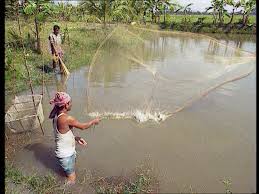 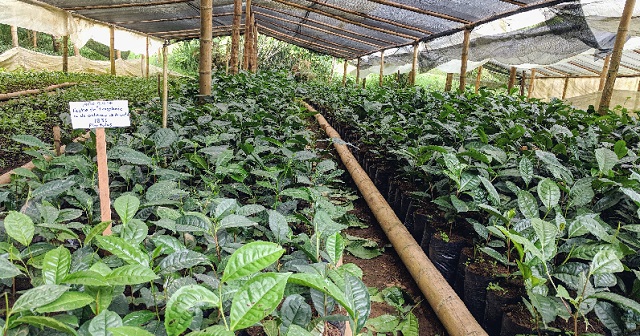 মূল্যায়ন
১।  একমালিকানা ব্যবসায় কী?   
২।  একমালিকানা ব্যবসায়ে মালিকের দায় সীমাহীন-ব্যাখ্যা কর।      
৩।  একমালিকানা ব্যবসায়ের জনপ্রিয়তার কারণ ব্যাখ্যা কর।
বাড়ির কাজ
একমালিকানা ব্যবসায়ের দশটি উপযুক্ত ক্ষেত্রের নাম খাতায় লিখে আনবে।
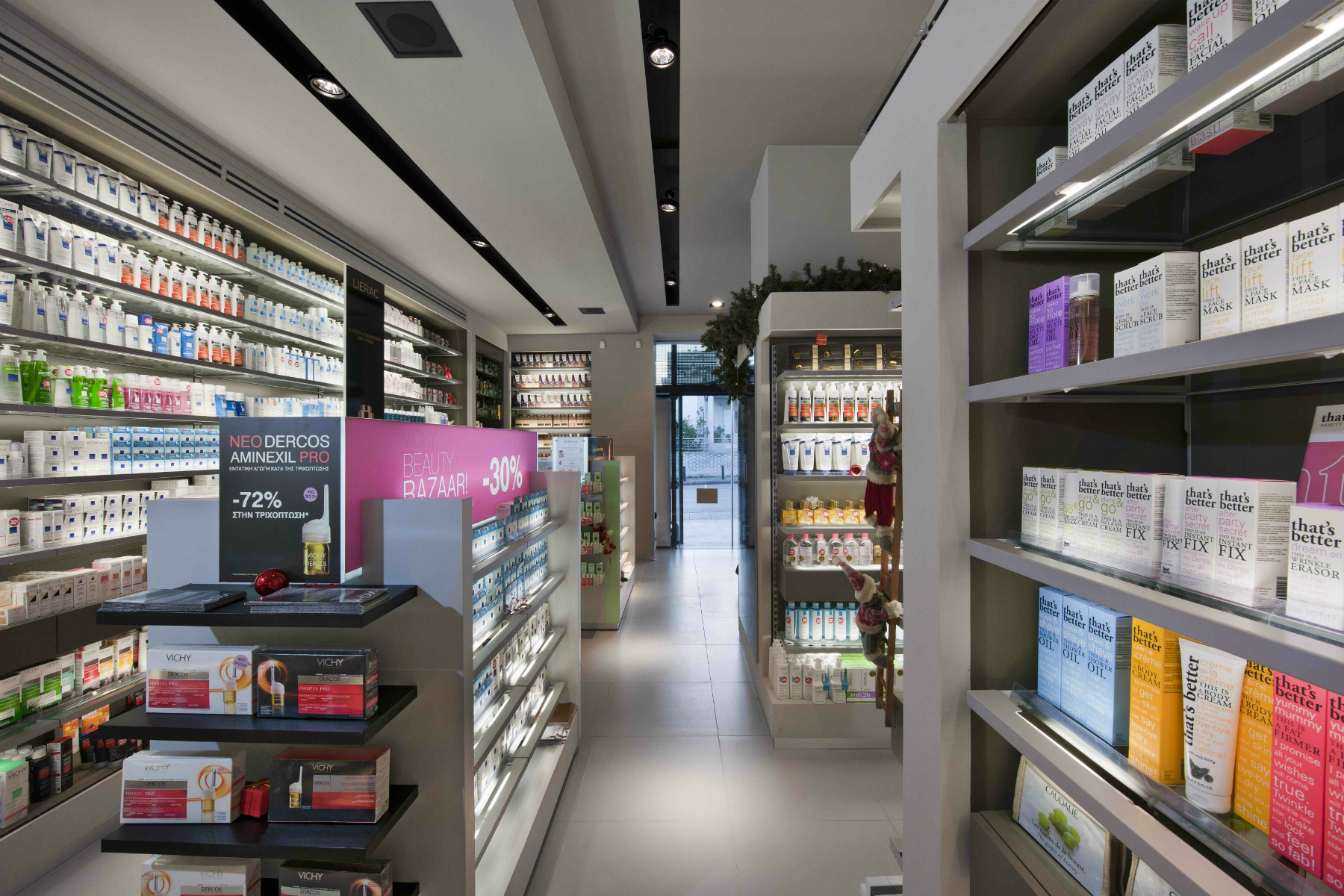 ধন্যবাদ